Media Perception and COVID – 19 CEE WebinarPresented by Amanda StiglbauerMay 19, 2020Amanda.Stiglbauer@moore.sc.edu
EconEdLink Membership
You can now access CEE’s professional development webinars directly on EconEdLink.org! To receive these new professional development benefits, become an EconEdLink member. As a member, you will now be able to: 

Automatically receive a professional development certificate via e-mail within 24 hours after viewing any webinar for a minimum of 45 minutes
Register for upcoming webinars with a simple one-click process 
Easily download presentations, lesson plan materials, and activities for each webinar 
Search and view all webinars at your convenience 
Save webinars to your EconEdLink dashboard for easy access to the event

You may access our new Professional Development page here
Professional Development Certificate
To earn your professional development certificate for this webinar, you must:

Watch a minimum of 45-minutes and you will automatically receive a professional development certificate via e-mail within 24 hours.

Accessing resources: 

You can now easily download presentations, lesson plan materials, and activities for each webinar from EconEdLink.org/professional-development/
Agenda
Social Media Polls & Data
Where do students get their news?
Ways to detect fake news
Finding balanced news – All Sides
Conspiracy Theories & COVID – 19
EdPuzzle from Trevor Noah’s the Daily Show 
Time to Climb
Rhetoric & COVID – 19
Objectives
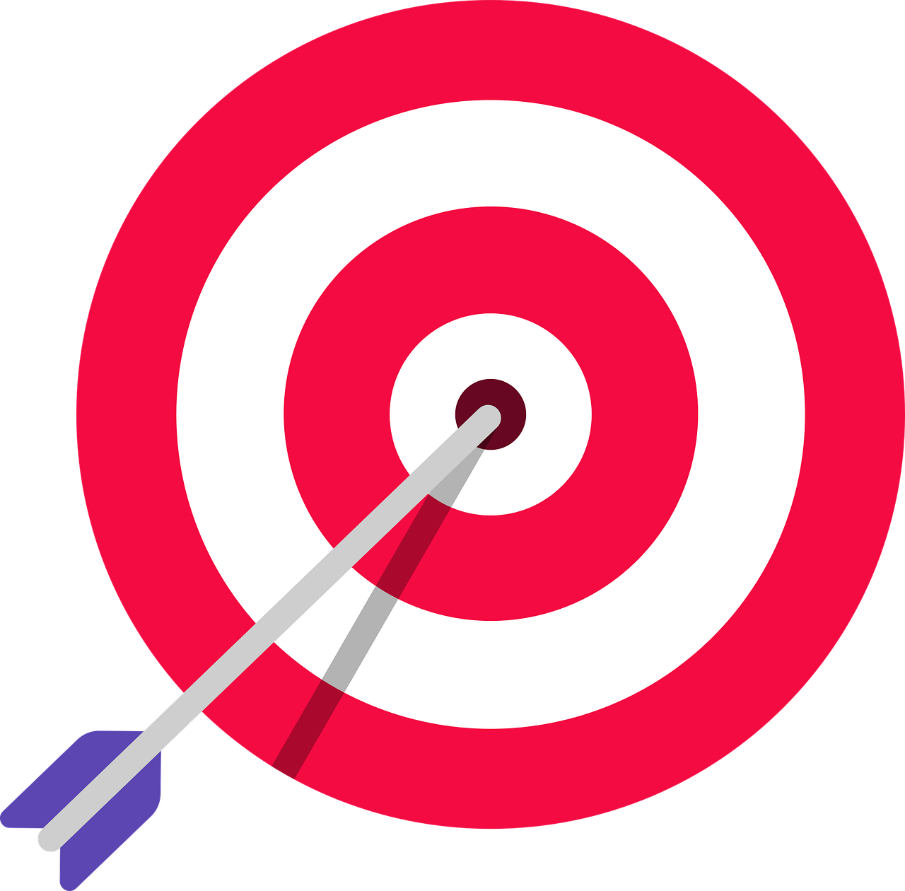 I can:
Learn tools for detecting media bias and fake news.
Evaluate the pros and cons of controversial issues rather than becoming distracted by rhetorical technique or political spin.
National Standards
Standard 2: Decision Making
Effective decision making requires comparing the additional costs of alternatives with the additional benefits. Many choices involve doing a little more or a little less of something: few choices are “all or nothing” decisions.
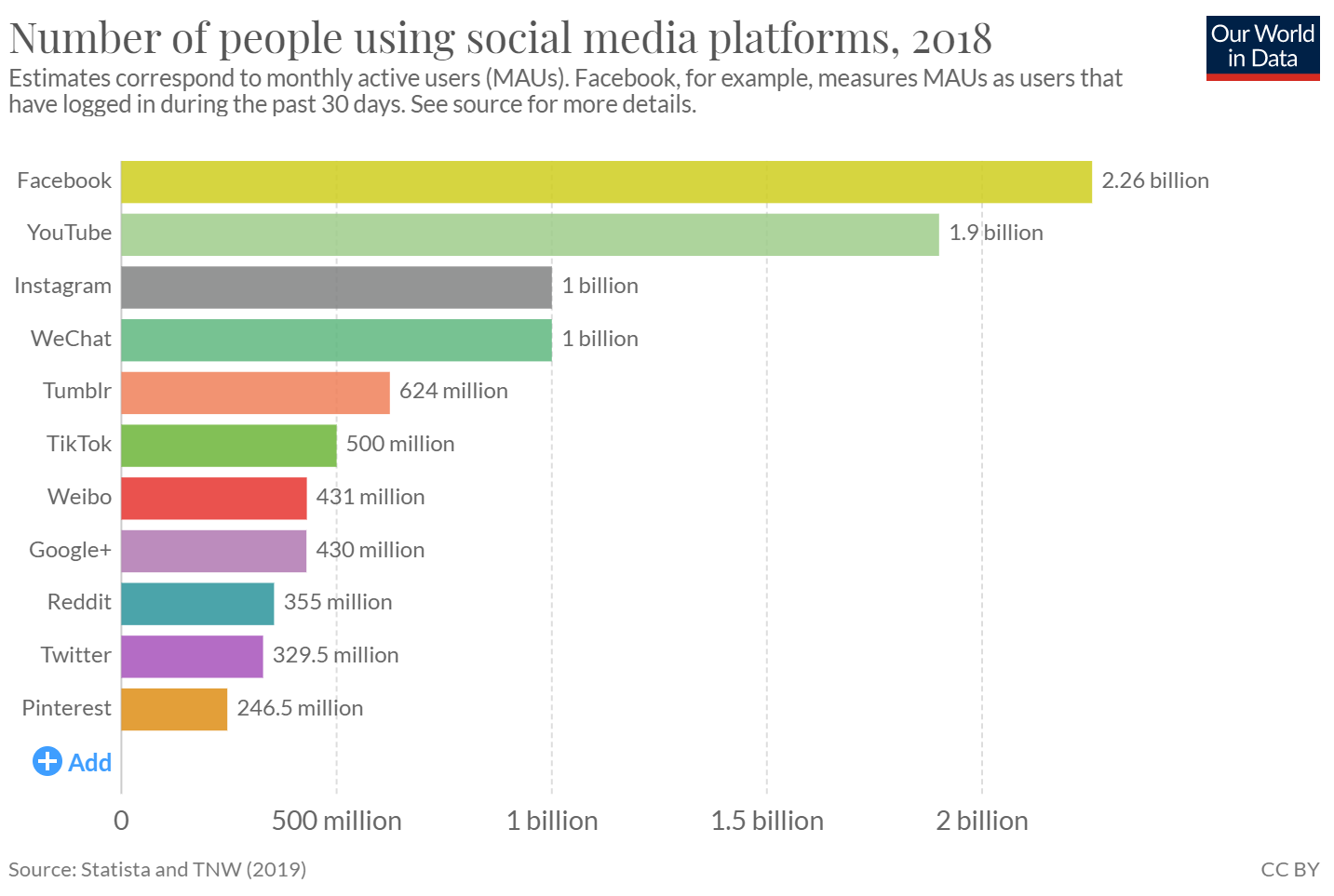 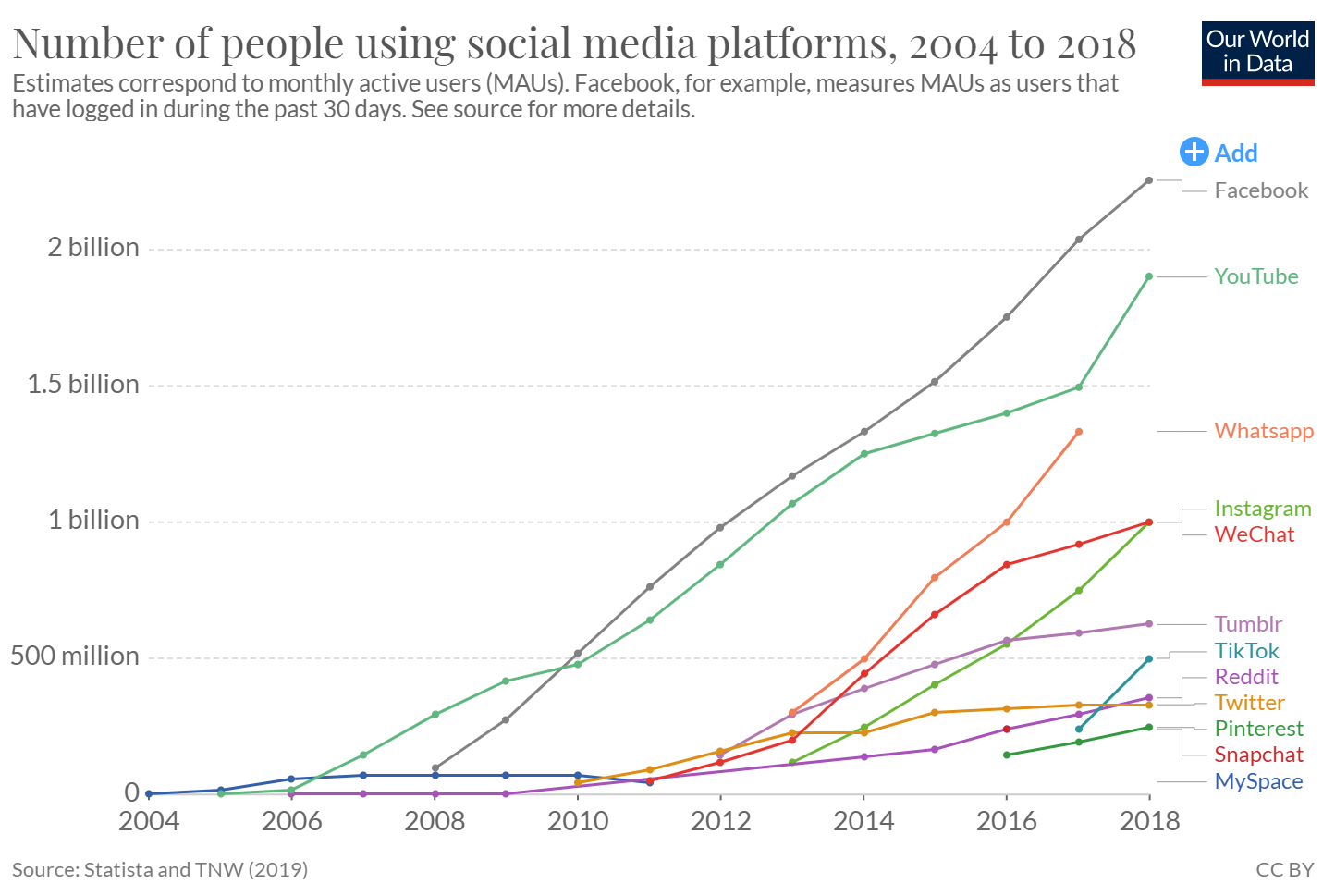 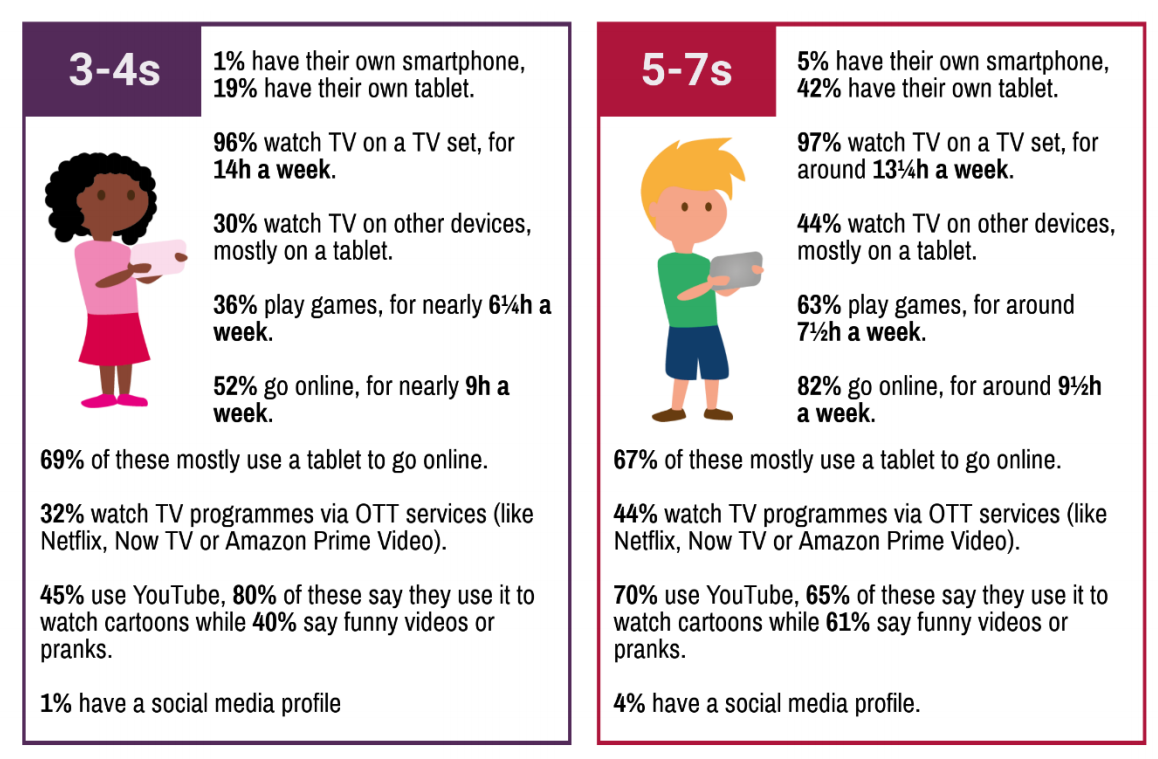 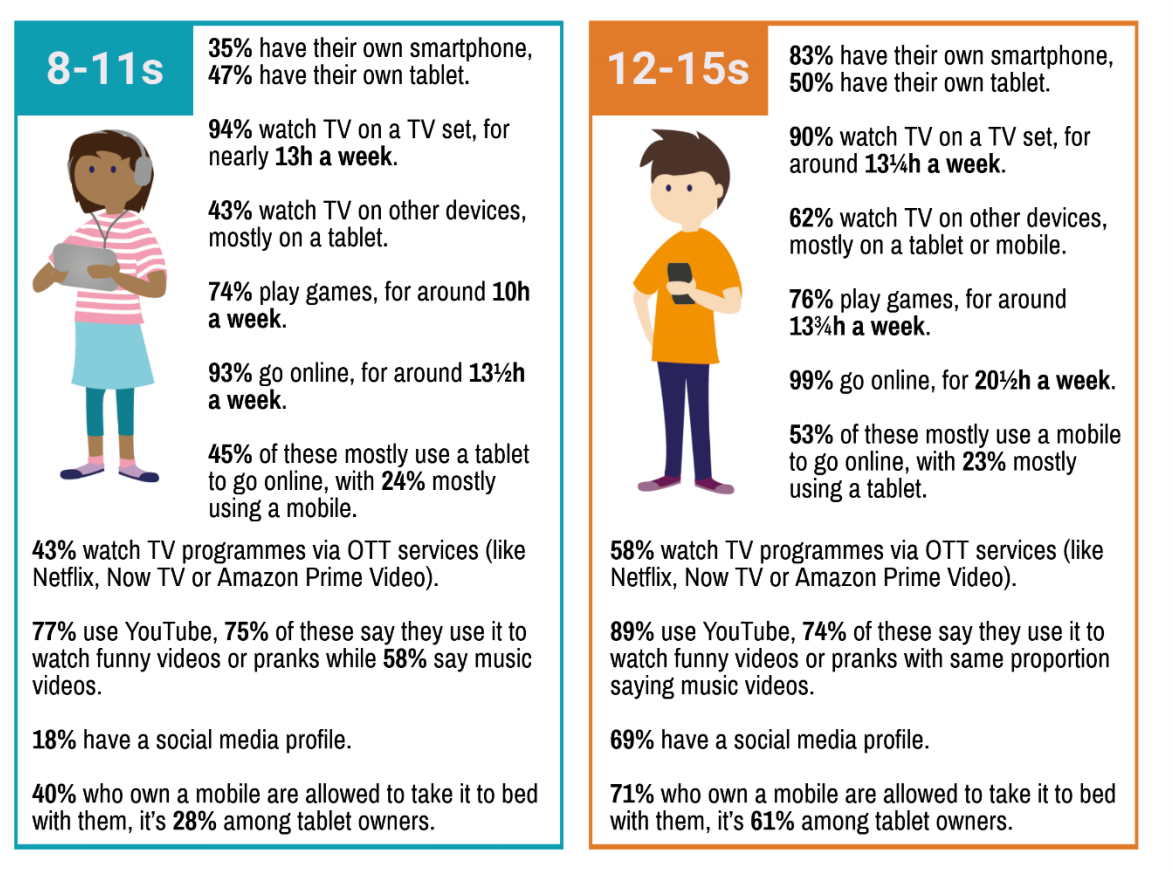 Where do today’s teens get their news?
More than 50% get news from social media platforms at least 3 times per week.
½ get their news from YouTube
6/10 - celebrities, social media influencers & personalities 
More confident of news they get from actual news outlets 

Two great references! 
https://www.eschoolnews.com/2019/09/09/where-do-todays-teens-get-their-news/
https://www.commonsensemedia.org/about-us/news/press-releases/new-survey-reveals-teens-get-their-news-from-social-media-and-youtube
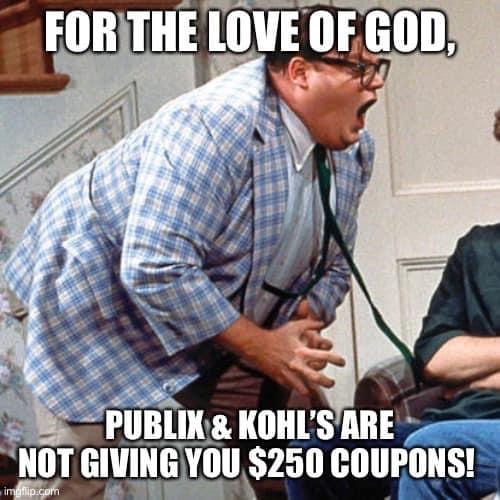 Social Media Claims
Twitter, Facebook, Instagram, etc. are filled with individuals and groups seeking to further their agendas. 
Students need to be able to weigh the strengths and weaknesses of a tweet or post. This all starts with considering the source…
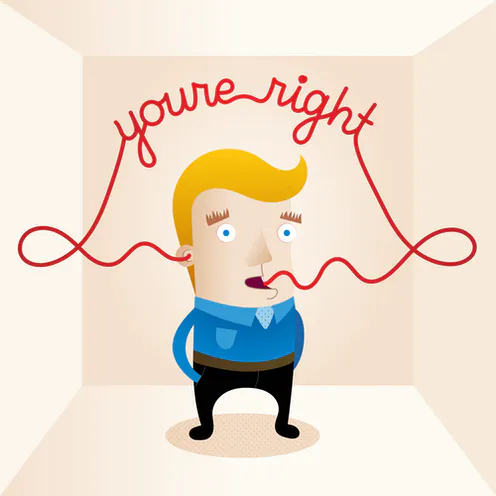 What is an echo chamber?
Notices and Wonders
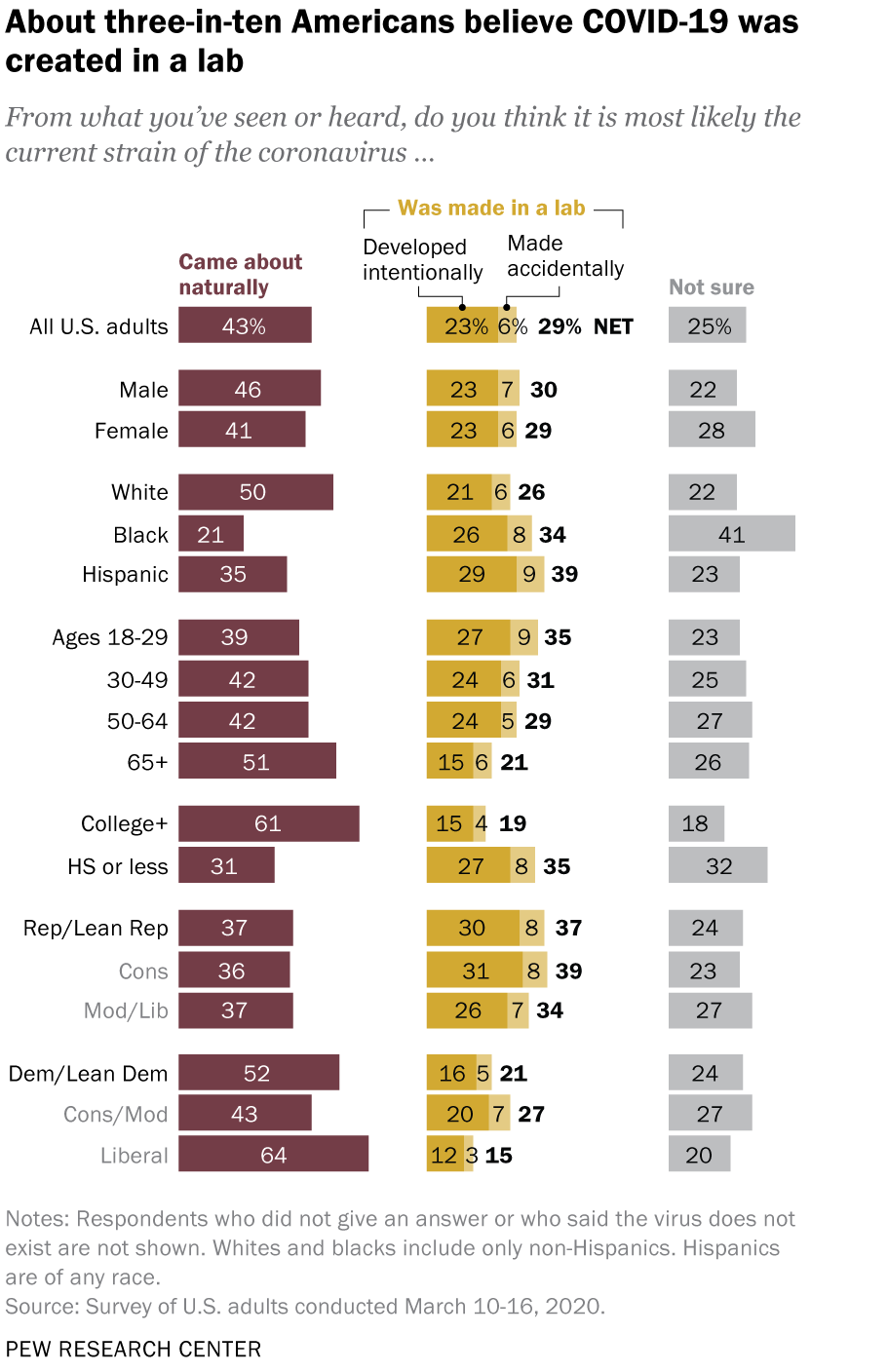 Why do 3 in 10 Americans believe Coronavirus was created in a lab?
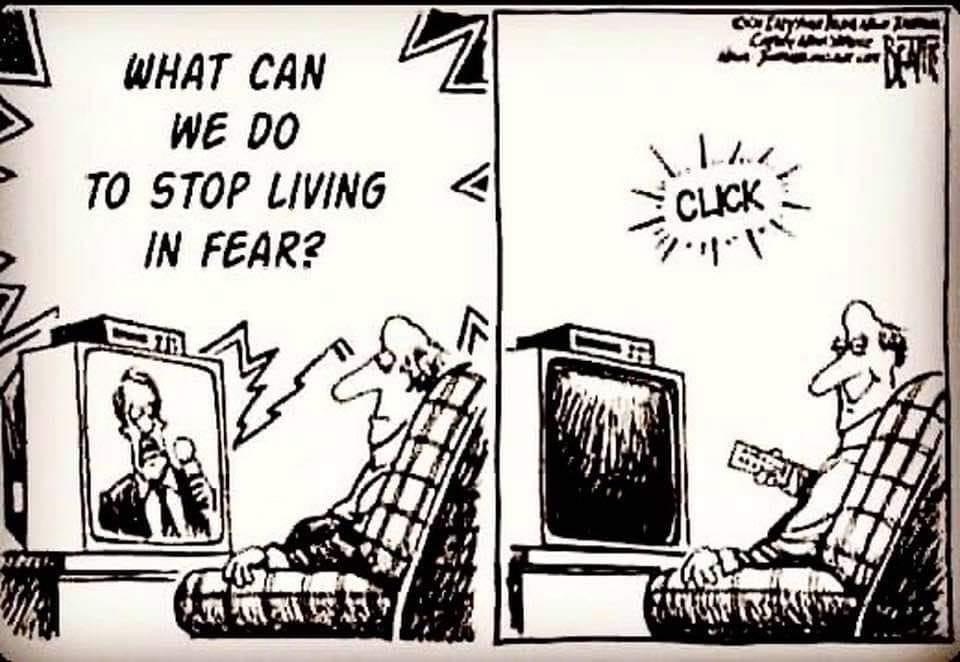 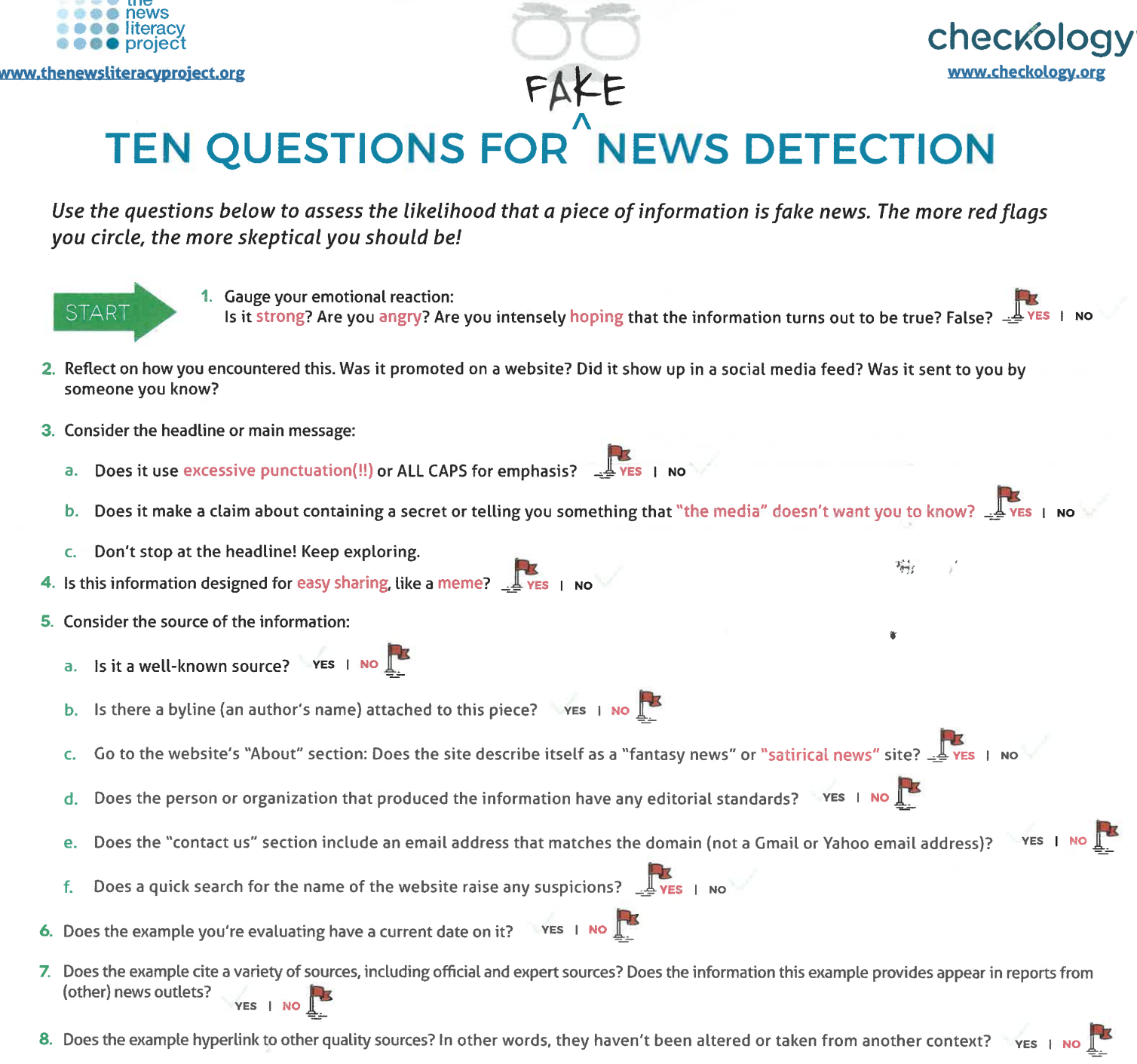 https://www.courts.ca.gov/documents/BTB24-PreCon2G-3.pdf
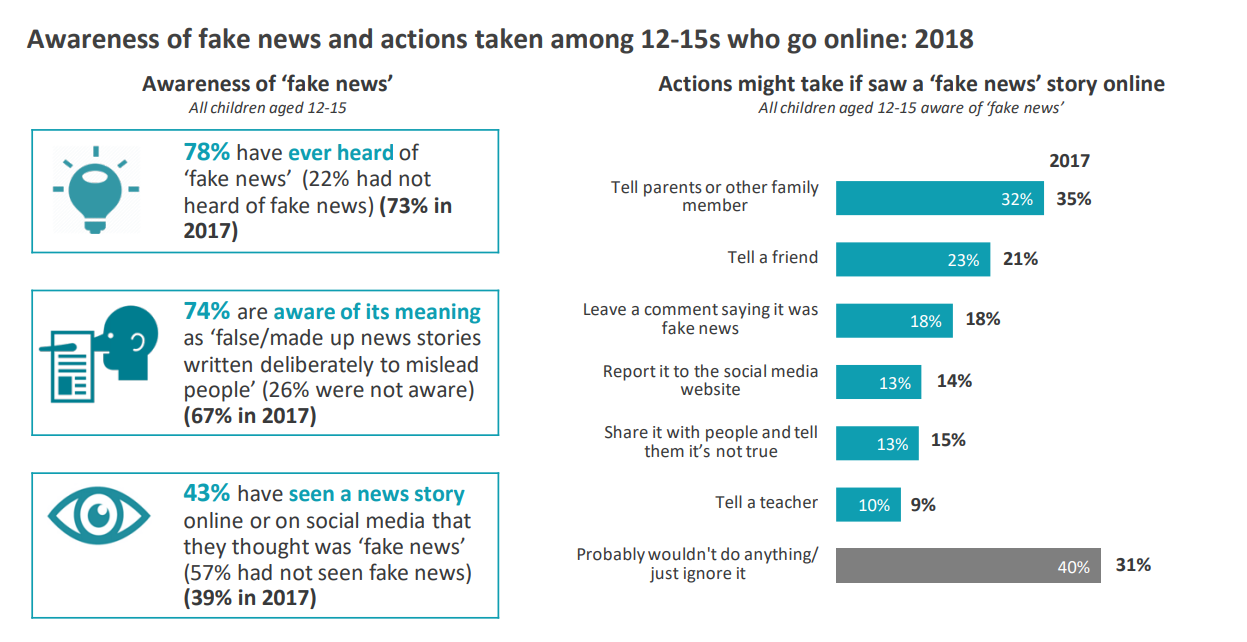 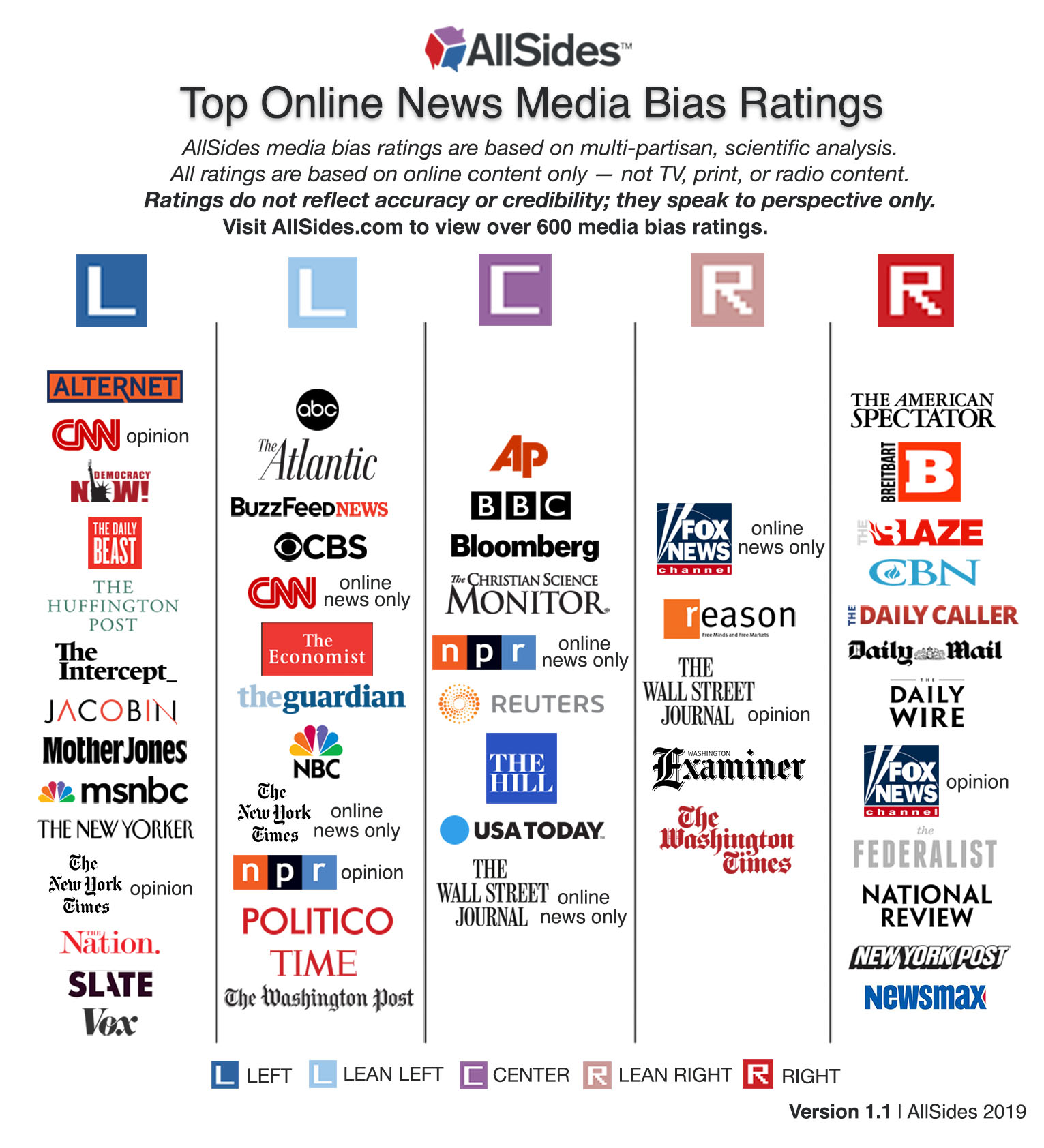 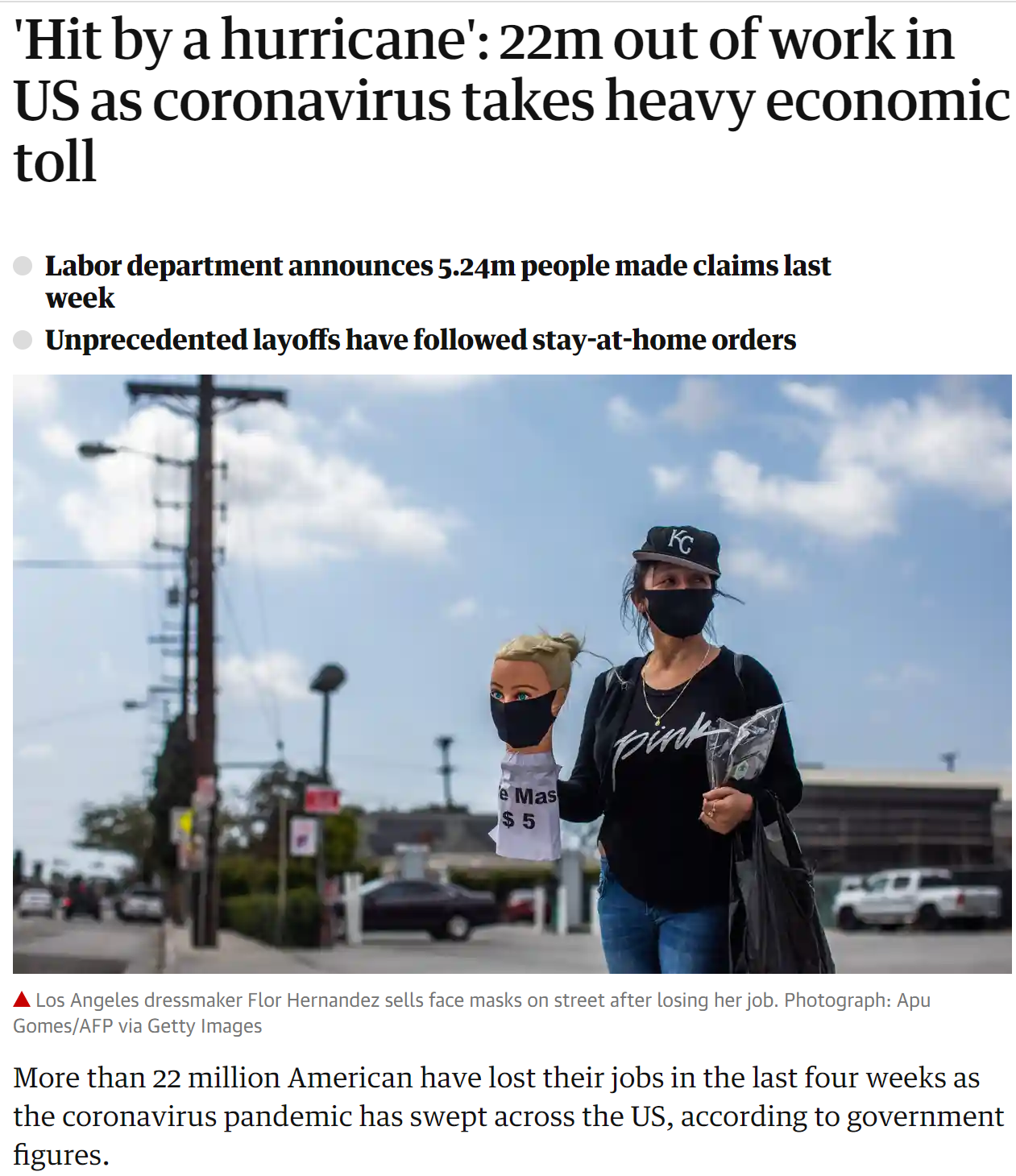 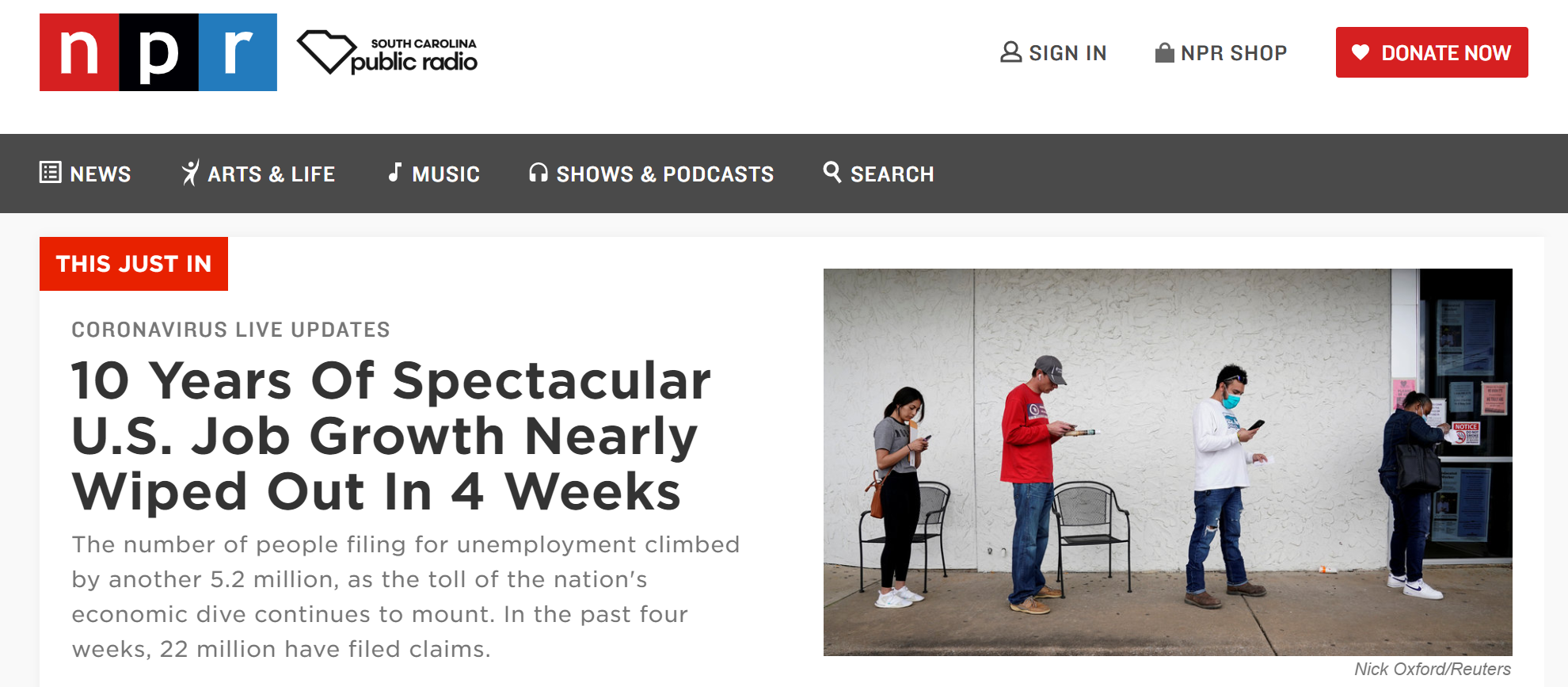 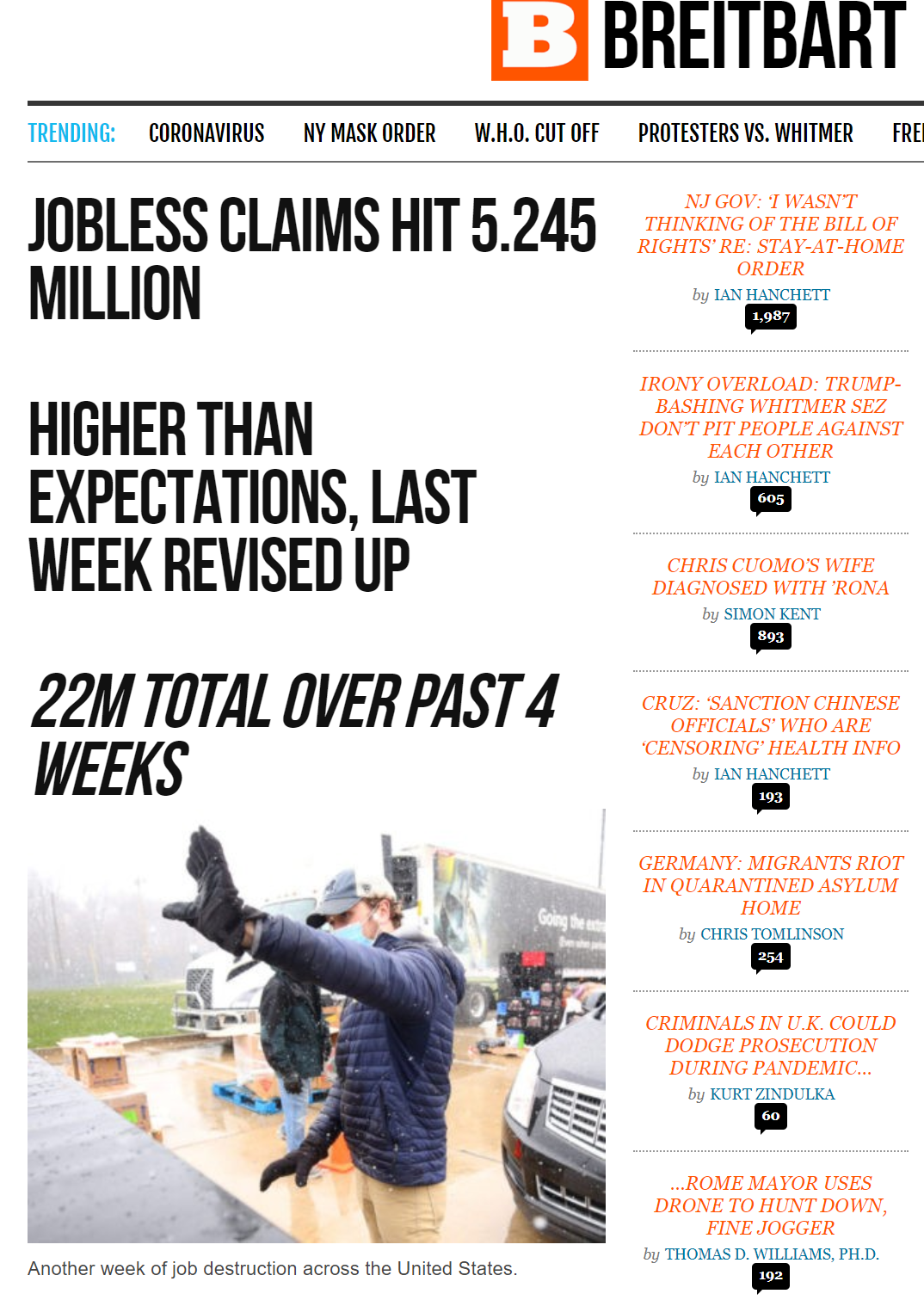 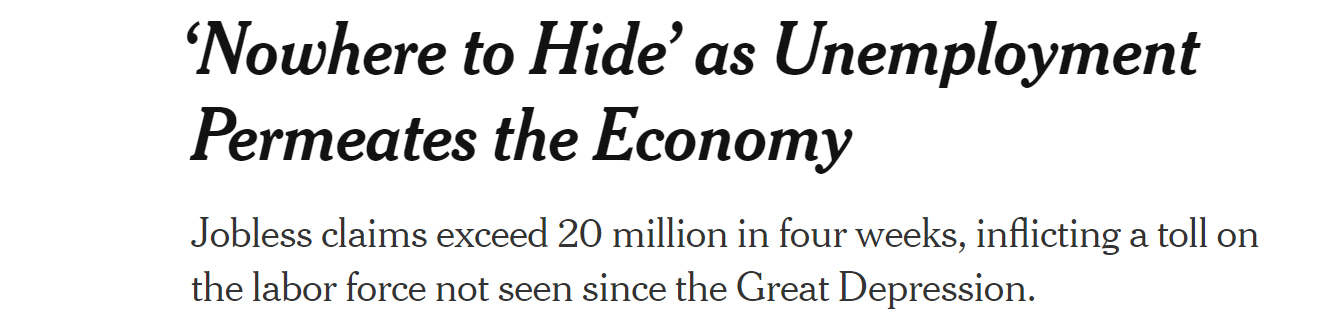 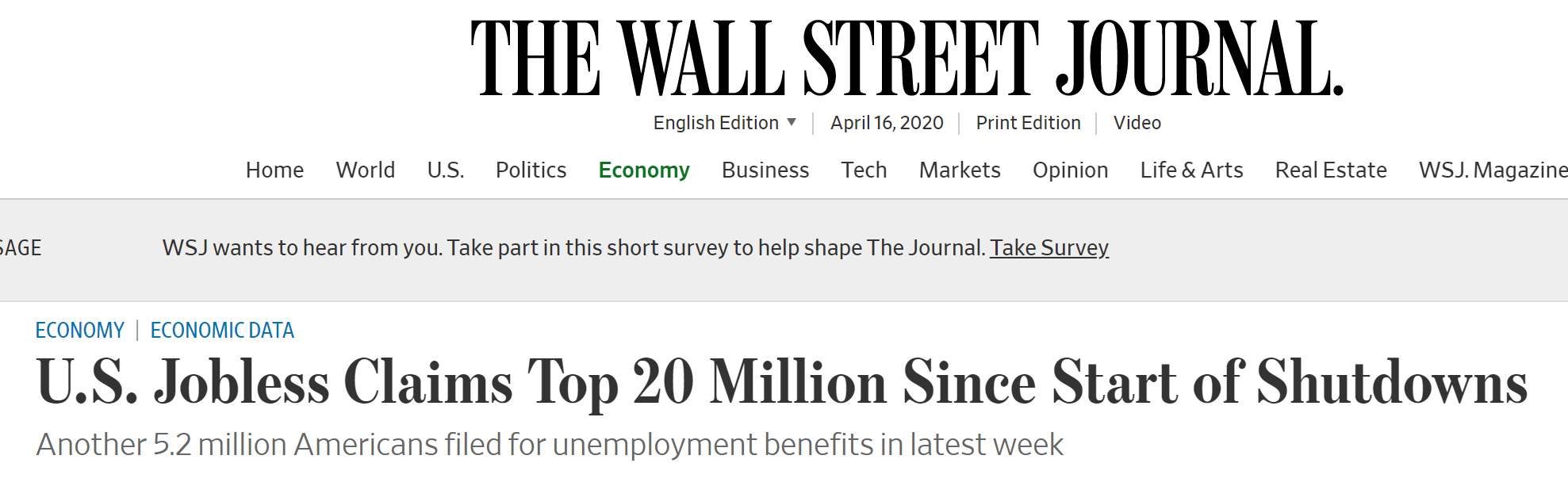 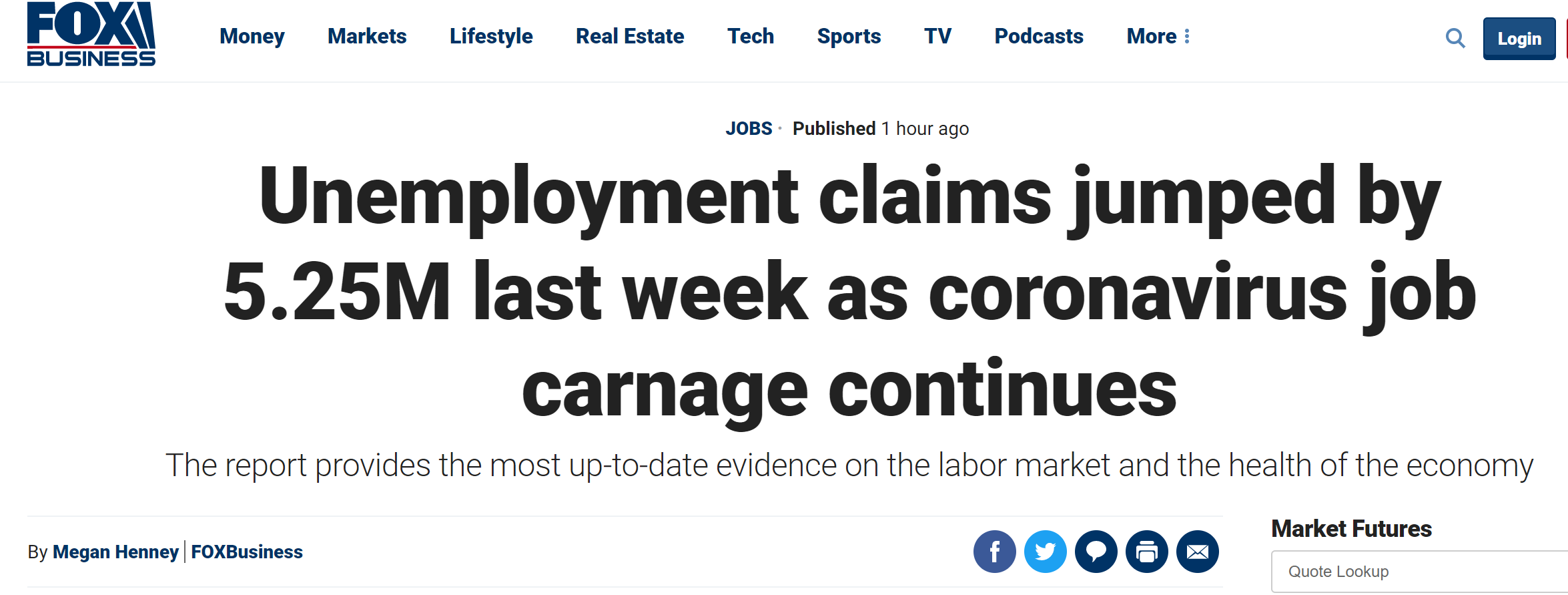 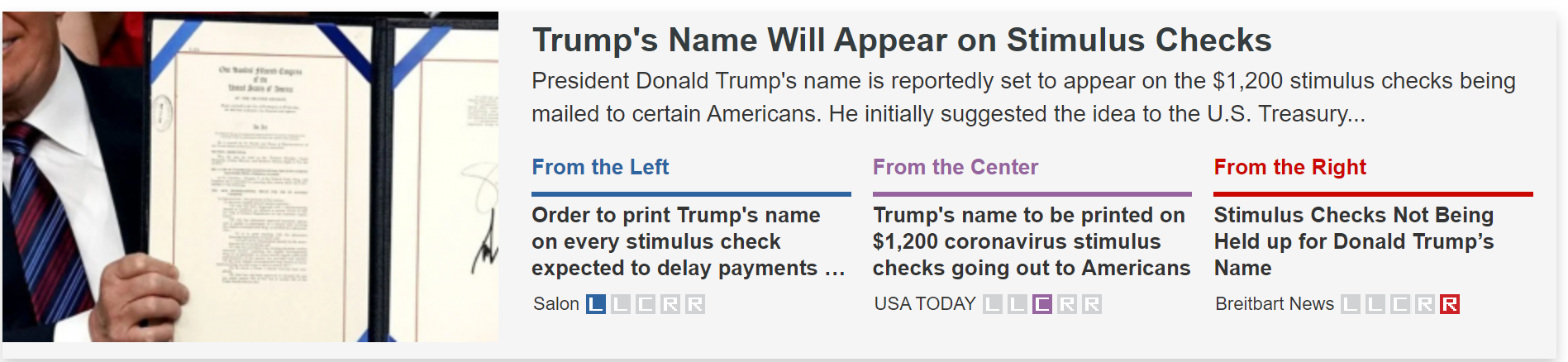 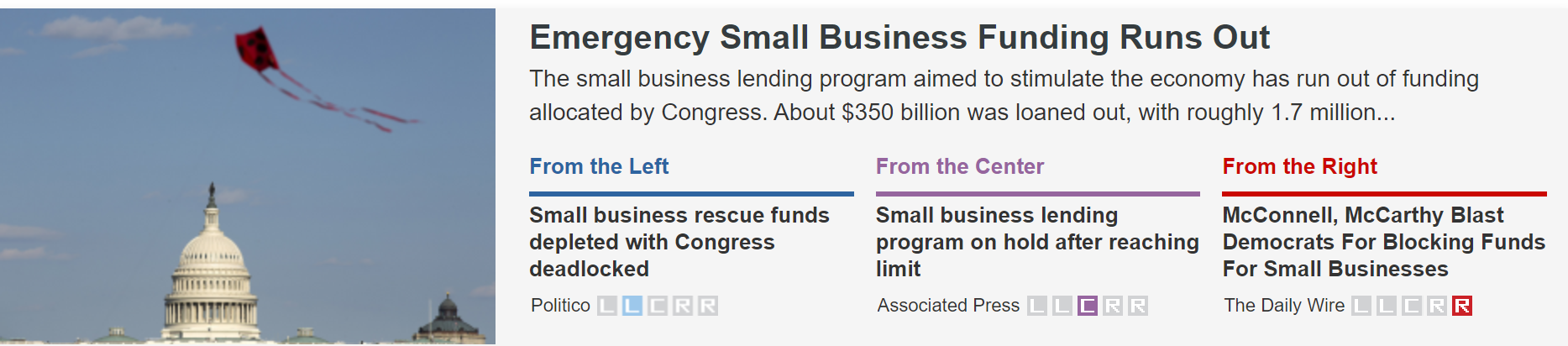 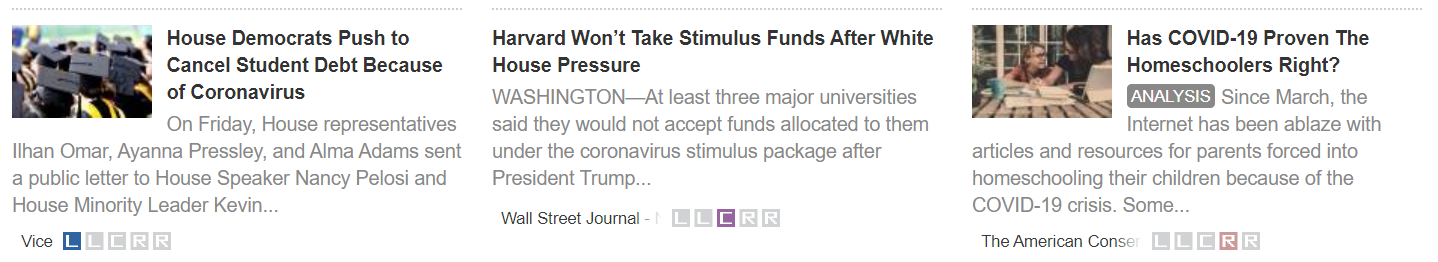 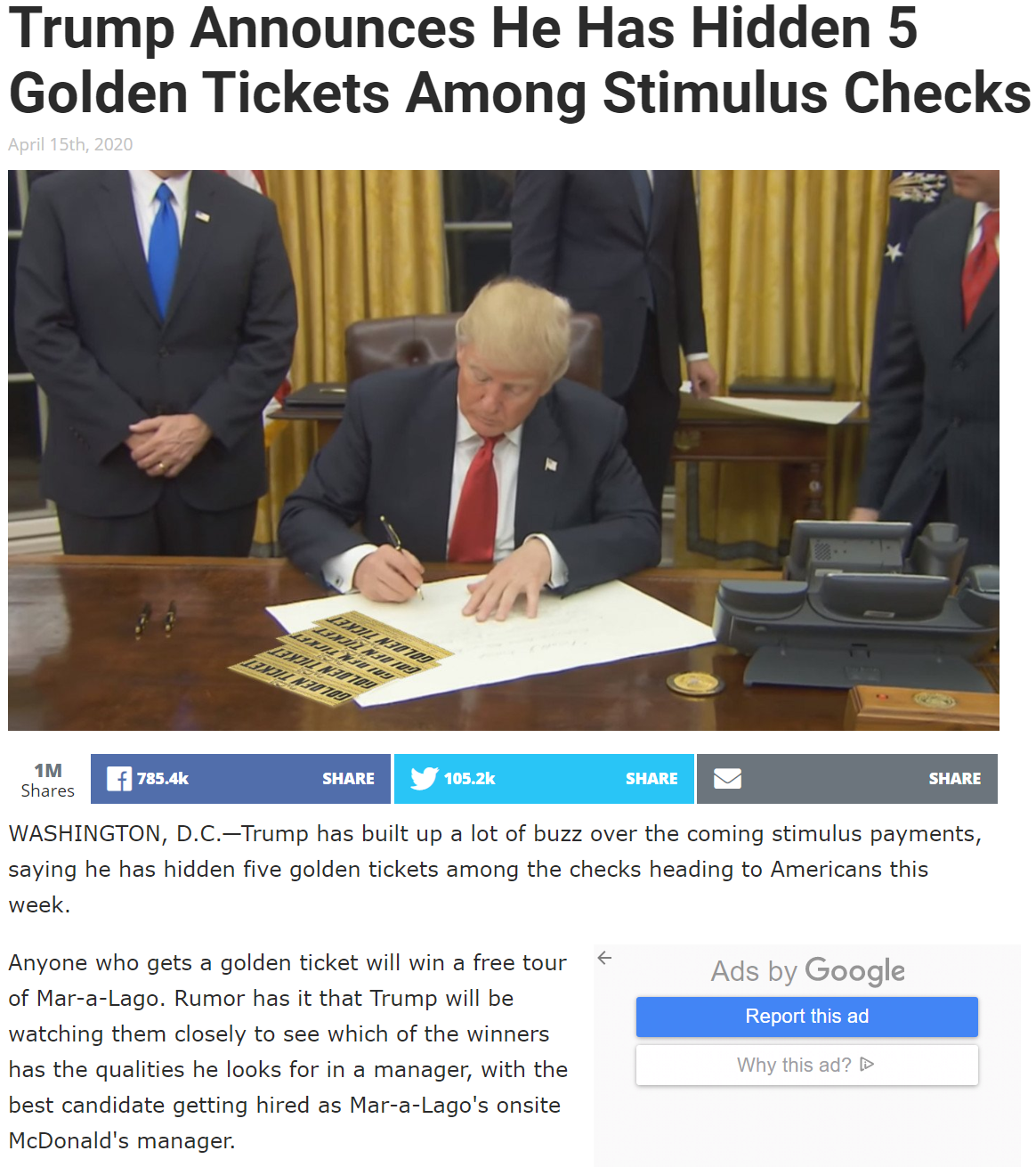 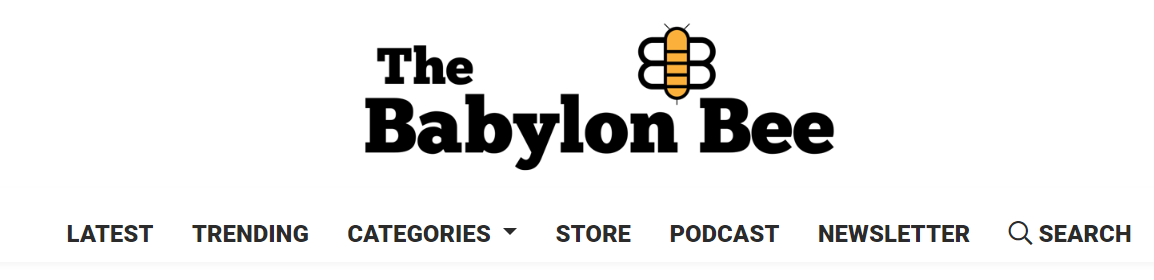 https://babylonbee.com/news/trumps-says-5-golden-tickets-to-be-hidden-among-stimulus-checks
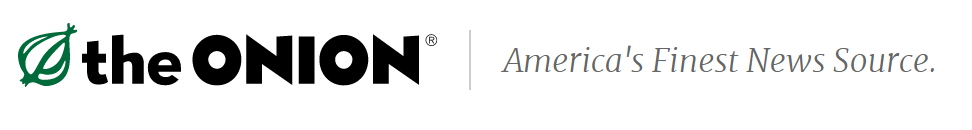 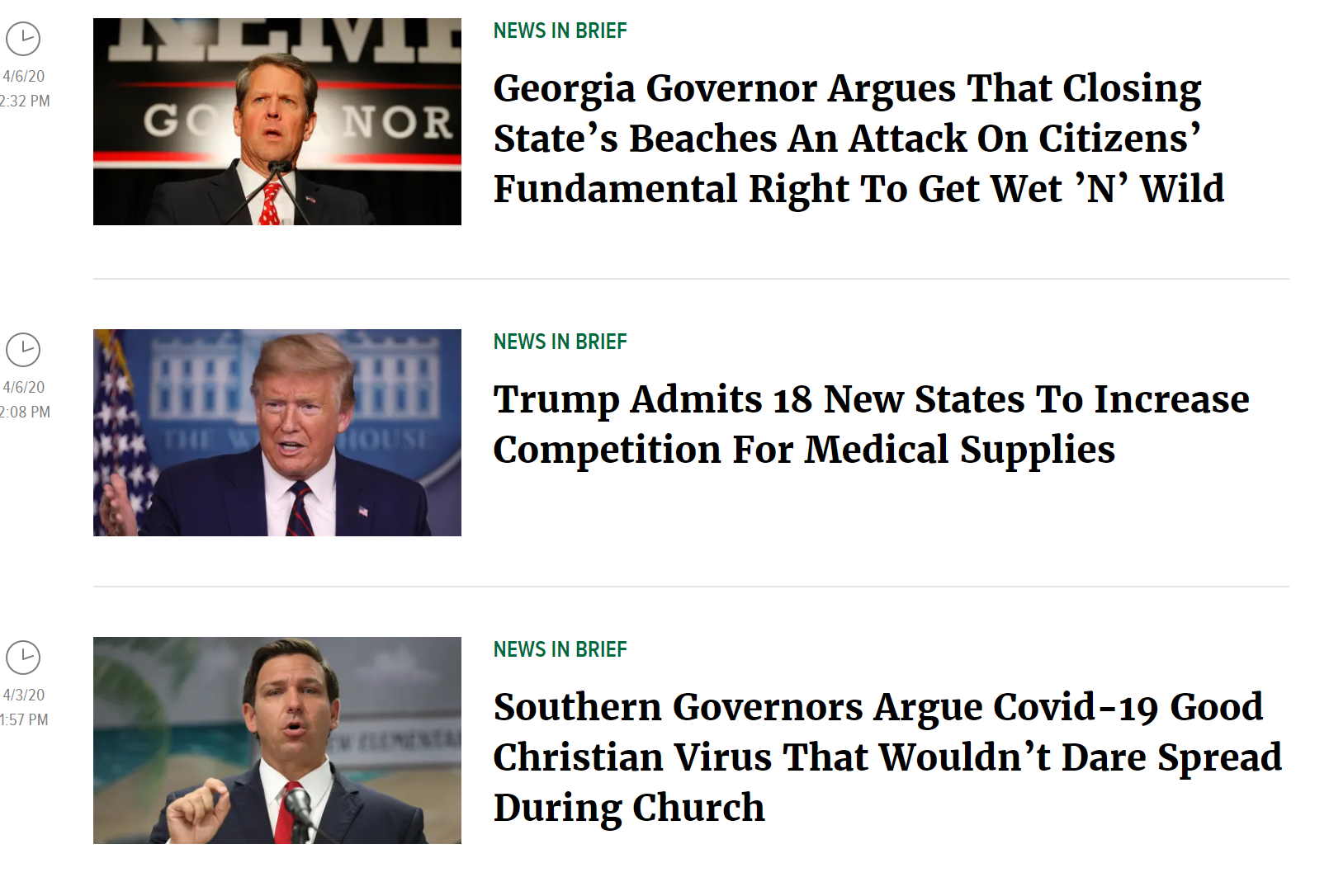 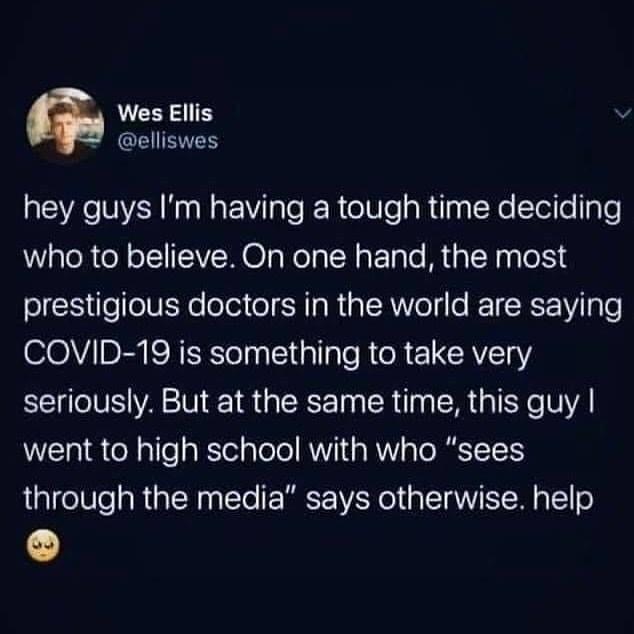 Conspiracy Theories
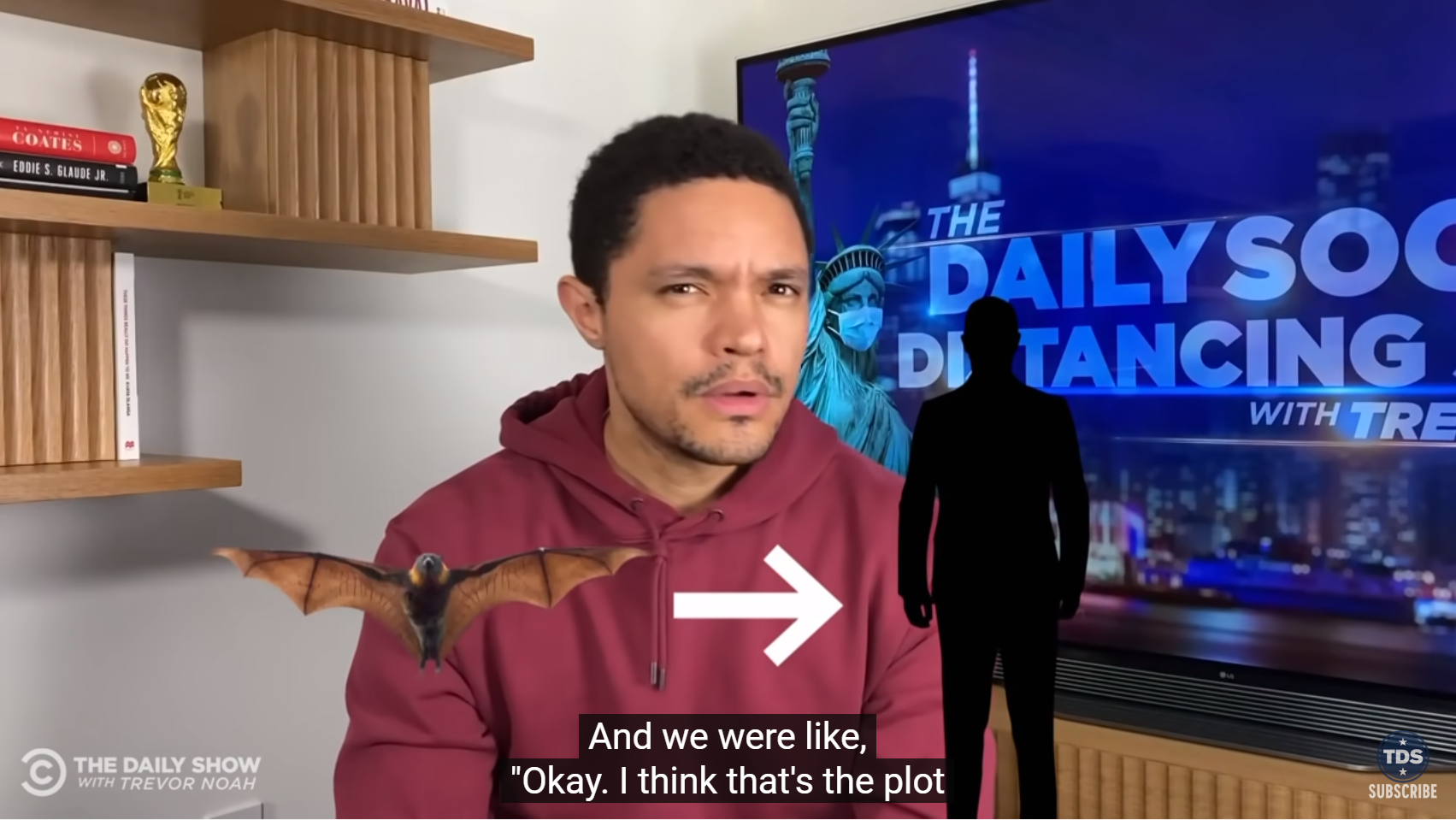 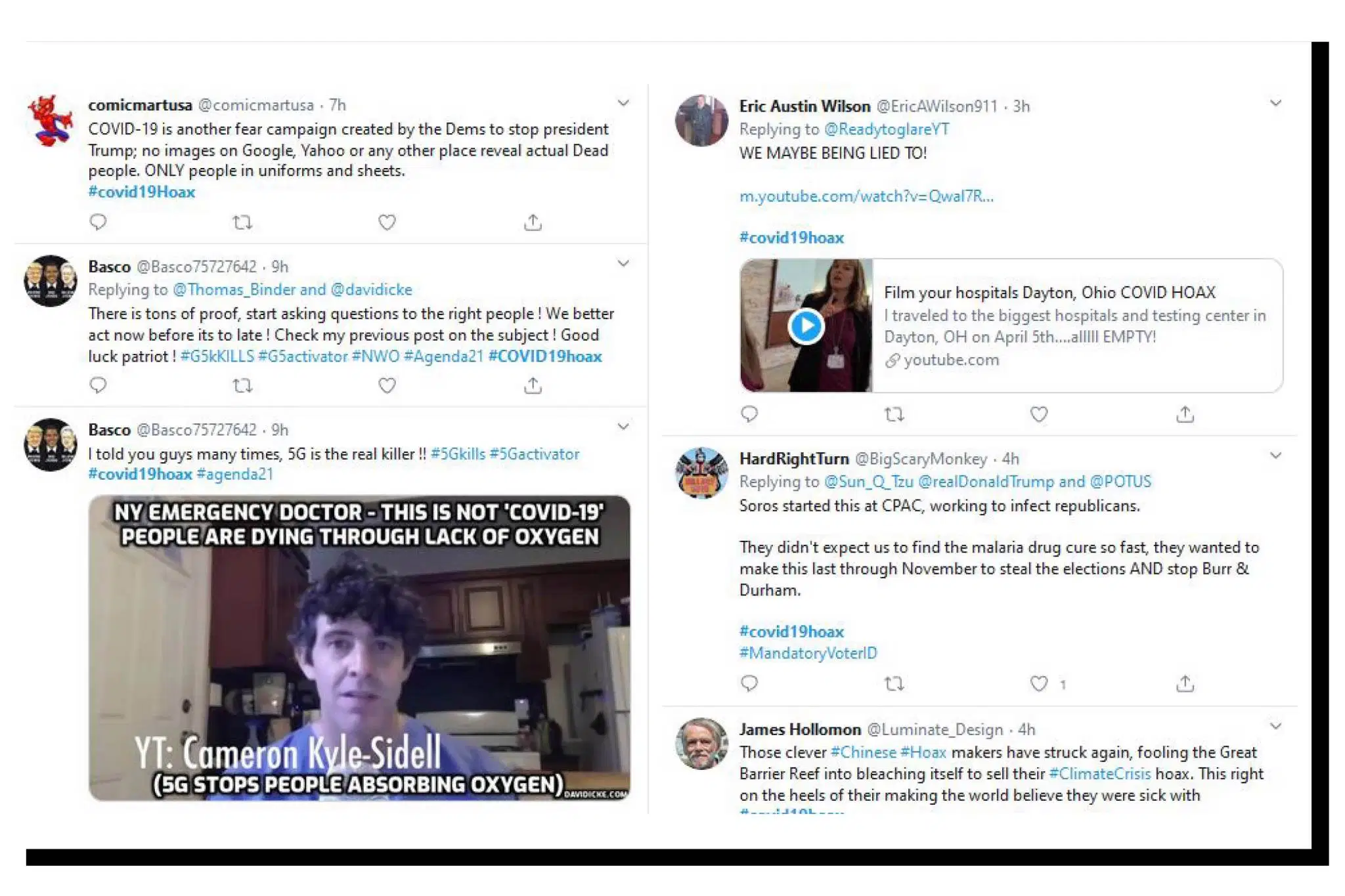 Rhetoric: noun
The art of using language effectively so as to persuade or influence others, especially the exploration of figures of speech and other compositional techniques to this end. 
Is rhetoric good or bad?
Rhetoric in “I Have a Dream”
Minus the Rhetoric
Dr. Martin Luther King Jr.’s  “I Have a Dream Speech”
I hope that in the future my heirs will not be judged by their racial identity but by criteria common to all Americans.
“I have a dream that my four little children will one day live in a nation where they will not be judged by the color of their skin but by the content of their character.”
Rhetoric
It is a politician's job to convince other people of his or her ideas.
To get elected
To get support from his/her peers
To explain the rationale behind his/her decision
Rhetoric often communicates a level of meaning that a simple statement cannot.
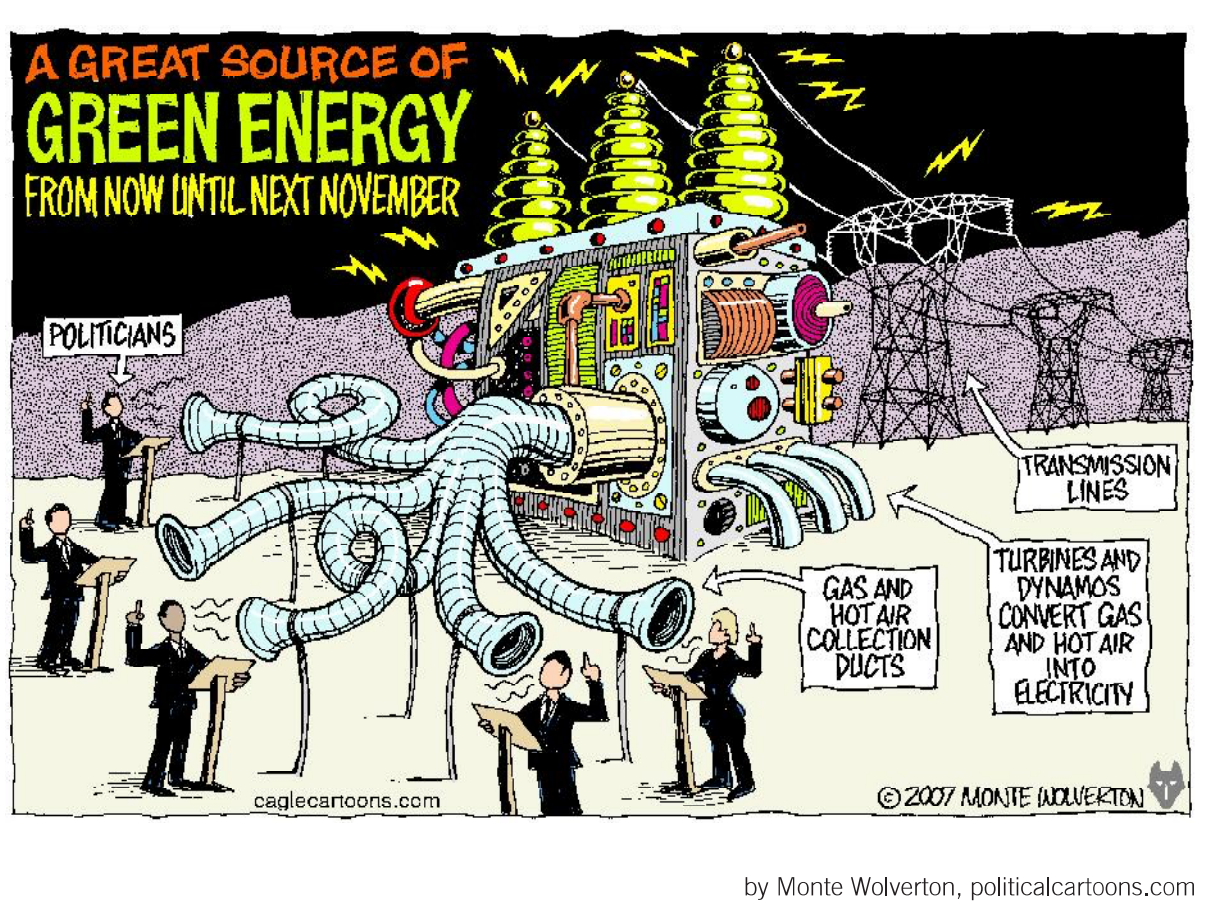 Coronavirus Rhetoric
“The availability of credit gave us an opportunity with a great hangover. It made nice homes, flashy cars, and expensive consumer products within reach for earners across income levels.” The Hill 

But White House press secretary Stephanie Grisham sought to clarify when one report said he was seeking to cut entitlements. “Fake news — POTUS was talking about cutting deficits, NOT entitlements,” Grisham tweeted. Market Watch 

““I’m doing everything I can not to contract debts, because just imagine we get the country into debt,” he said on Saturday. “No.”......That’s the core of his debt phobia,” he said. “The debt was so as not to change anything.” and “To Andres Manuel, contracting debt means ceding sovereignty,” Ortega said. Reuters
Rhetoric from Both Sides
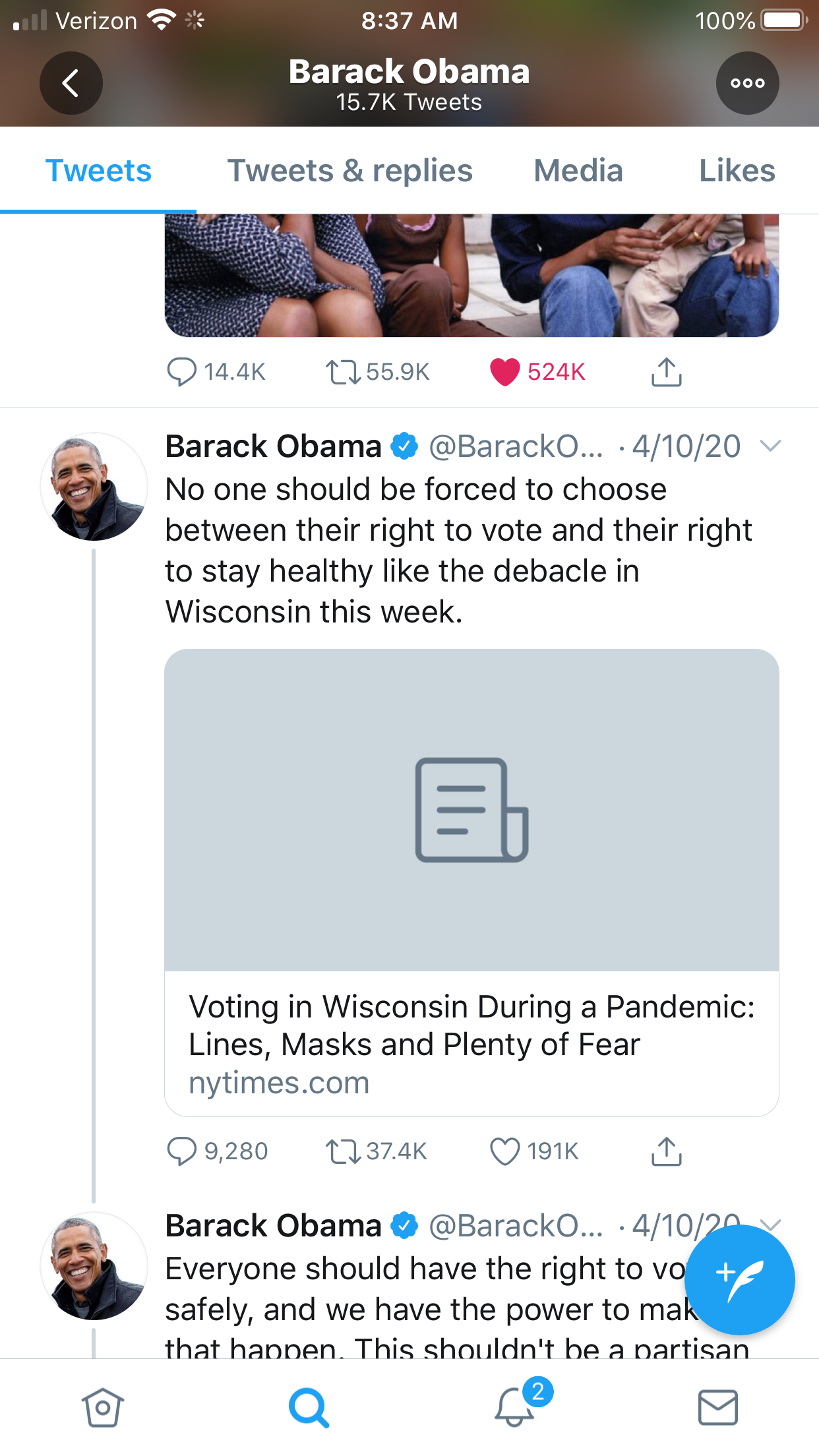 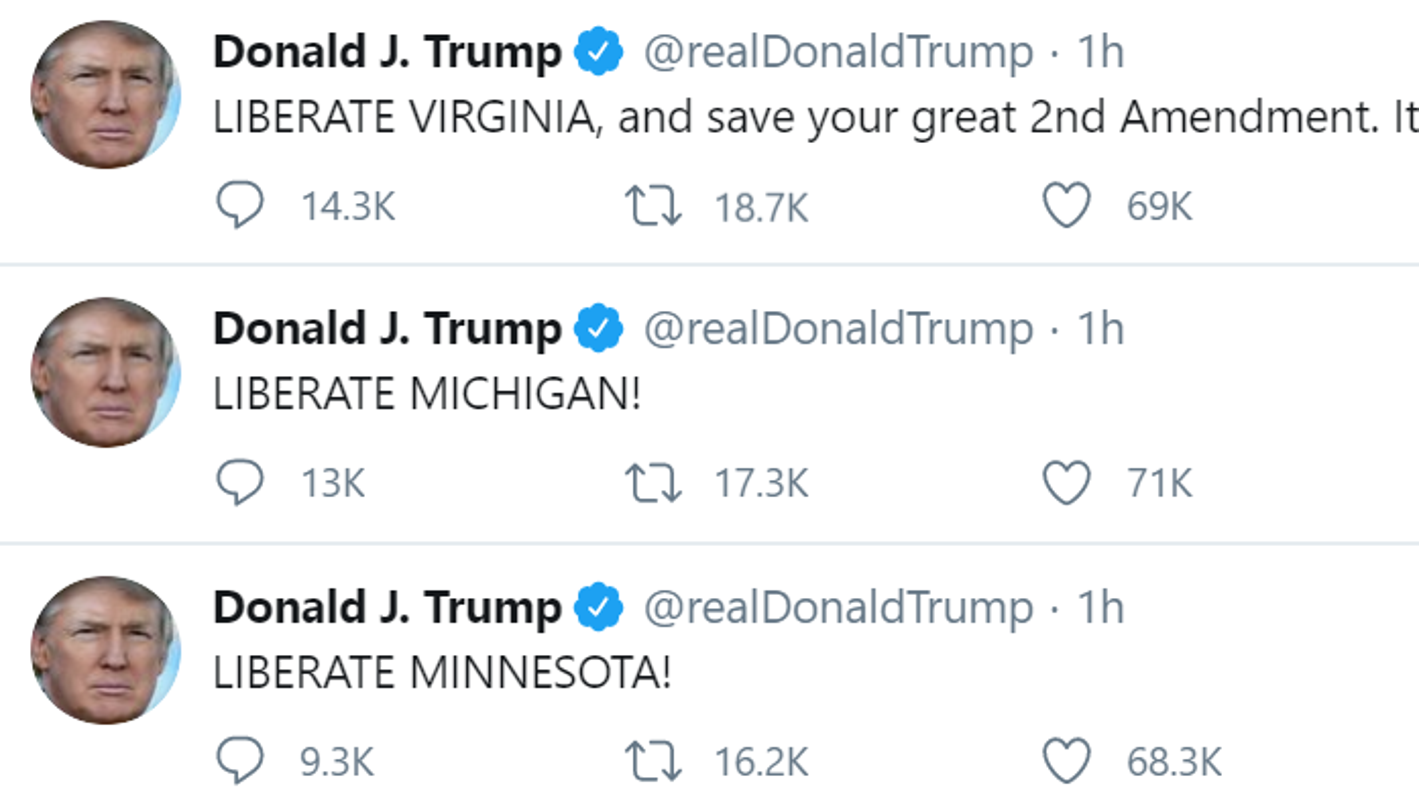 Assessment Questions
An environment in which a person encounters only beliefs or opinions that coincide with their own is known as...
According to All Sides, which news sources are considered moderate/central?
What are some of the popular conspiracy theories related to COVID-19?
Is rhetoric good or bad? Provide examples to support your claim.
How can we help students identify fake news and rhetoric?
Conspiracy Theories
Pew Research  https://www.pewresearch.org/fact-tank/2020/04/08/nearly-three-in-ten-americans-believe-covid-19-was-made-in-a-lab/ 
Pew Research quoted on Journalism.org : https://www.journalism.org/2020/04/01/cable-tv-and-covid-19-how-americans-perceive-the-outbreak-and-view-media-coverage-differ-by-main-news-source/ 
CNN 30% https://www.cnn.com/2020/04/13/us/coronavirus-made-in-lab-poll-trnd/index.html
Rhetoric Sources
Trump Rhetoric  
https://www.cnn.com/2020/03/19/politics/donald-trump-coronavirus-rhetoric/index.html 

Media Rhetoric  https://www.foxnews.com/politics/from-new-york-to-canada-to-the-white-house-initial-coronavirus-responses-havent-aged-well
CEE Affiliates
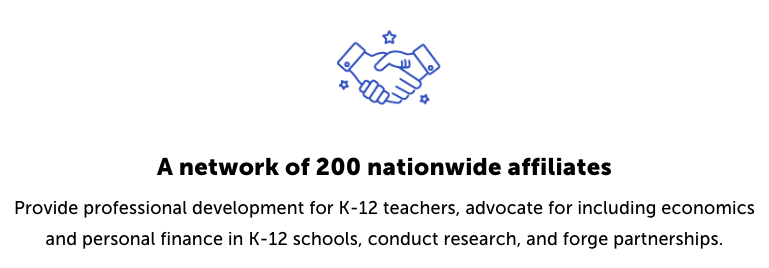 https://www.councilforeconed.org/resources/local-affiliates/